শুভেচ্ছা
শিক্ষক পরিচিতি
জীবন কুমার পাল
সহকারি শিক্ষক
উত্তর শিবপুর সরকারি প্রাথমিক বিদ্যালয়
ফুলবাড়ি,দিনাজপুর
পাঠ পরিচিতি
বিষয়ঃ বাংলাদেশ ও বিশ্বপরিচয়
শ্রেণিঃ তৃতীয়
পাঠঃ আমাদের বাংলাদেশ
পাঠ্যাংশঃ বনজ সম্পদ
শিখন ফল
১) বাংলাদেশের বনজ সম্পদ সম্পর্কে   বলতে পারবে ।
২)বনভূমি গুলোতে পাওয়া যায় এমন গাছ ও প্রানীর নাম বলতে পারবে ।
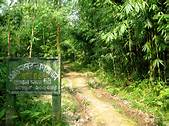 বনজ সম্পদ
পাহাড়ি বন
মধুপুর,ভাওয়াল বনাঞ্চল
সুন্দরবন
বনভূমি তিন ধরনের১)পাহাড়ি বনভূমি২)মধুপুর ভাওয়াল এবং বরেন্দ্রভূমির বনাঞ্চল৩)সুন্দরবন
1) পাহাড়ি বনভূমিঃ বাঁশ,বেত, হাতি,বানর,বন্য শুয়োর
2)মধুপুর ভাওায়াল,বরেন্দ্রভূমিঃ শাল ও অন্যান্য কাঠ ও ফলের গাছ
সুন্দরবনঃ সুন্দরি, গেওয়া,গোলপাতা,কেওড়া,রয়েল বেঙ্গল টাইগার
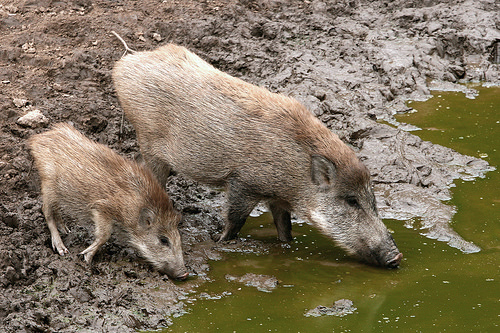 বন্য   শুয়োর
রয়েল বেঙ্গল টাইগার
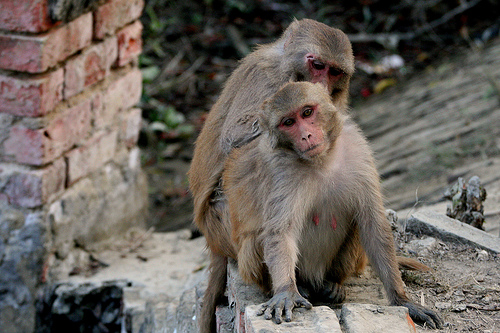 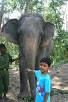 বানর
হাতি
দলীয় কাজদল পাহাড়িঃ ৩টি বনভূমির নাম লেখদল মধুপুরঃ বনভূমির ৫টি গাছের নাম  লেখদল সুন্দরবনঃ বনভূমির ৪টি প্রানীর নাম লেখ
পাঠের সঙ্গে সংযোগ
পৃষ্ঠা ৫৪
নিরব পাঠ
মুল্যায়নঃ১)সুন্দরবনের ১ টি প্রানীর নাম বল২)বাংলাদেশের বনভূমিগুলোর নাম বল
ধন্যবাদ